Figure 1. Cat auditory cortical areas and experimental design. (A) The cat auditory cortex has at least 13 areas, of ...
Cereb Cortex, Volume 15, Issue 11, November 2005, Pages 1804–1814, https://doi.org/10.1093/cercor/bhi057
The content of this slide may be subject to copyright: please see the slide notes for details.
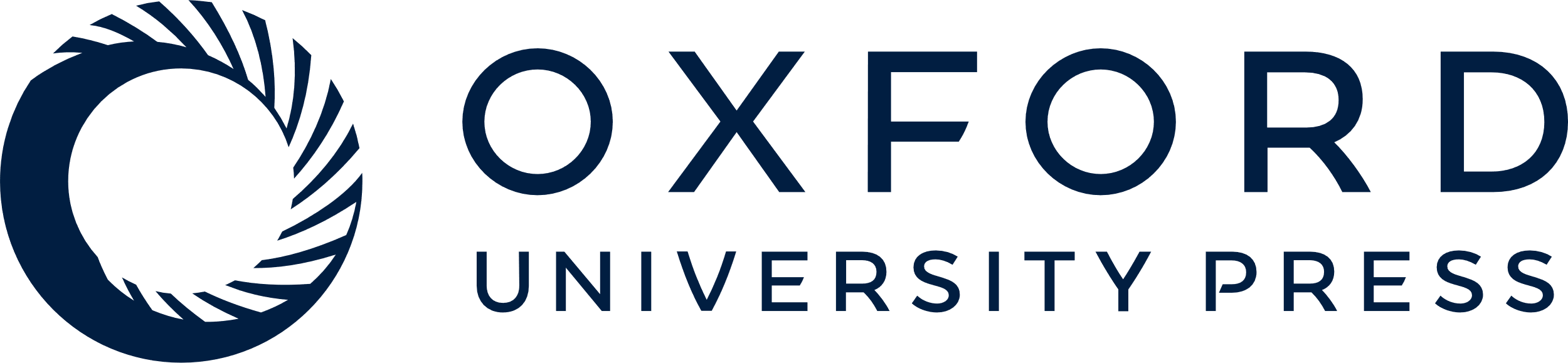 [Speaker Notes: Figure 1. Cat auditory cortical areas and experimental design. (A) The cat auditory cortex has at least 13 areas, of which five are tonotopic (black), three are non-tonotopic (dark gray) and five are non-tonotopic, multimodal and limbic-related (gray) (Winer, 1992). (B) To examine projection topography in these areas, two tracers, cholera toxin beta subunit (CTβ) (red dots) and wheat-germ agglutinin-apoHRP-gold (WAHG) or cholera toxin beta subunit-gold conjugate (CTβG) (blue dots), were injected into different cortical loci in each experiment (Table 1, Fig. 2). The standard hemisphere summarizes all injections. Each dot represents the center of a set of injections. (C–E) For topographical analysis, independent measures of convergence, dispersion, and separation were computed. (C) The separation is the distance between the injections sites (dinj) relative to the distance between the centers of mass of the labeling (dlbl). (D) The dispersion index is the ratio of the area of labeling to the area of the injection. (E) The clustering index is the mean distance between a neuron and its closest neighbor. For the experiment in (D): clustering value (μm) (CTβG/CTβ) = 35.4/64.2; dispersion value (CTβG/CTβ) = 0.36/0.54; separation value = 0.68. Abbreviations used in all figures: AAF, anterior auditory field; AES, anterior ectosylvian area; aes, anterior ectosylvian sulcus; AI, primary auditory cortex; AII, secondary auditory area; APt, anterior pretectum; AS, anterior sylvian area; BIC, brachium of the inferior colliculus; C, caudal; CG, central gray; CL, central lateral nucleus; CM, central medial nucleus; CTβ, cholera toxin beta subunit; CTβG, cholera toxin beta subunit gold conjugate; D, dorsal nucleus of the MGB or dorsal; DCa, dorsal caudal nucleus of the MGB; DD, deep dorsal nucleus of the MGB; DlP, dorsolateral prefrontal area; DmP, dorsomedial prefrontal area; DS, dorsal superficial nucleus of the MGB; EN, Edinger–Westphal nucleus; EPD, posterior ectosylvian gyrus, dorsal part; EPI, posterior ectosylvian gyrus, intermediate part; EPV, posterior ectosylvian gyrus, ventral part; Ha, habenula; IIIn, oculomotor nerve; Ins, insular cortex; LD, lateral dorsal thalamic nucleus; LGB, lateral geniculate body; LP, lateral posterior nucleus; M, medial division of the MGB or medial; MD, medial dorsal nucleus; mss, middle suprasylvian sulcus; Ov, pars ovoidea of the MGB; P, posterior auditory area; PC, posterior commissure; pes, posterior ectosylvian sulcus; PH, posterior hypothalamus; PL, posterior limitans nucleus; PV, posterior ventral nucleus; R, rostral; Re, reuniens nucleus; RN, red nucleus; SC, superior colliculus; SF, suprasylvian fringe (dorsal auditory zone); Sgl, suprageniculate nucleus, lateral part; Sgm, suprageniculate nucleus, medial part; SII, second somatic sensory area; SMI-32, Sternberger monoclonal antibody 32; SN, substantia nigra; Spf, subparafasicular nucleus; Te, temporal cortex; TRN, thalamic reticular nucleus; V, ventral nucleus of the MGB or ventral; Ve, ventral auditory area; VL, ventral lateral thalamic nucleus; Vl, ventral lateral nucleus of the MGB; VM, ventral medial nucleus; VP, ventroposterior auditory area or ventral posterior thalamic nucleus; VPf, ventromedial prefrontal area; Vpm, ventral posteromedial thalamic nucleus; WAHG, wheat-germ agglutinin-apo HRP-gold conjugate; 3a, area 3a in primary somatic sensory cortex; 6aγ, area 6, lateral division.


Unless provided in the caption above, the following copyright applies to the content of this slide: © The Author 2005. Published by Oxford University Press. All rights reserved. For permissions, please e-mail: journals.permissions@oupjournals.org]